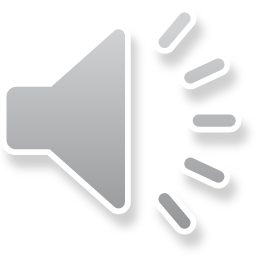 Methodist Logistics International (Beijing) Co., Ltd.
Methodist Logistics International (Beijing) Co., Ltd. is a freight forwarding enterprise specialized in international air transportation, international marine transportation, international railway transportation and international multimodal transportation and provides efficient door-to-door transportation services.
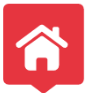 Company Profile
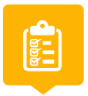 Contents
Business Scope
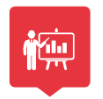 Business Advantage
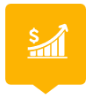 Development plan
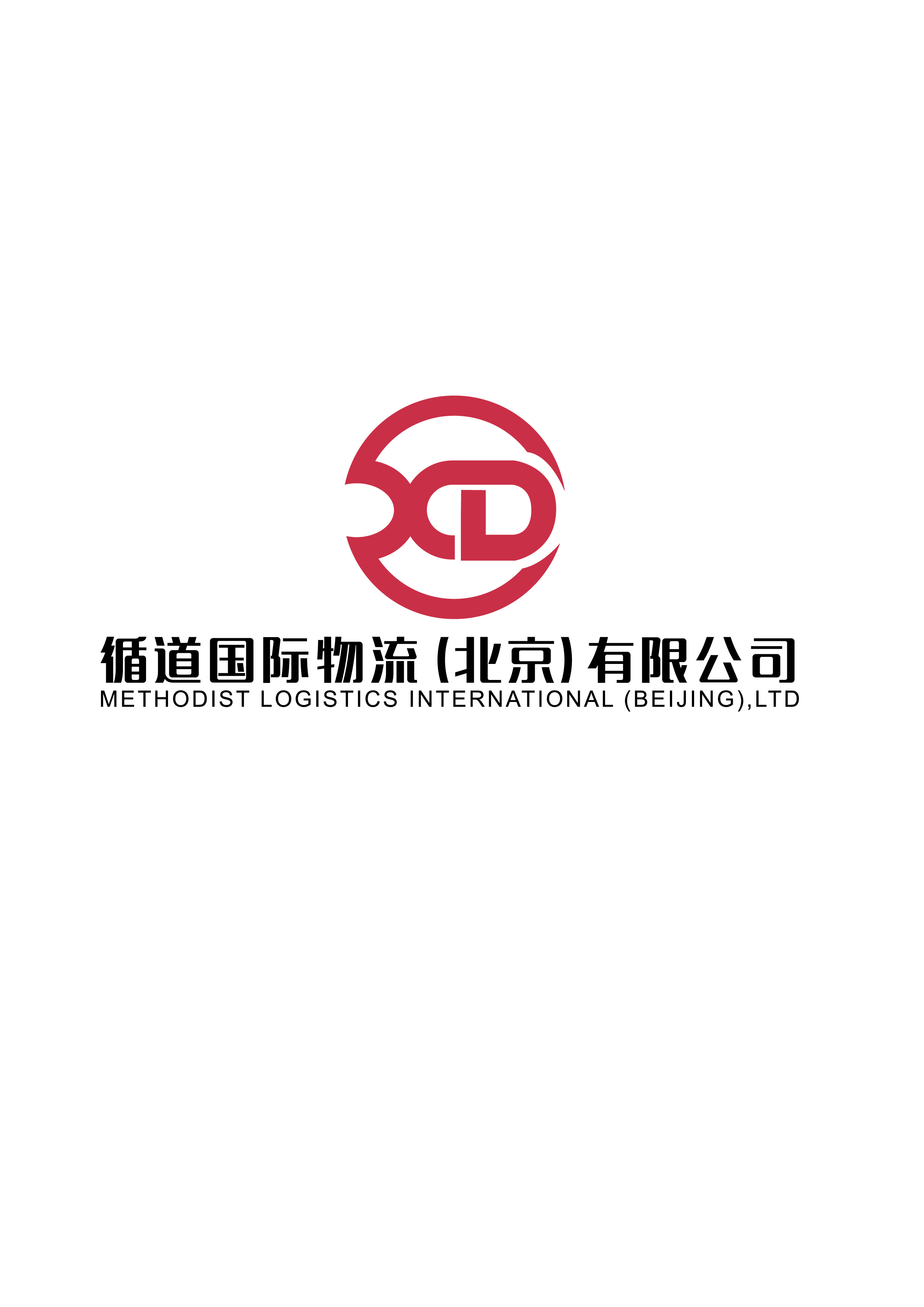 01
Company Profile
◎ About Us 
              ◎ Corporate Culture 
                       ◎ Company Qualification
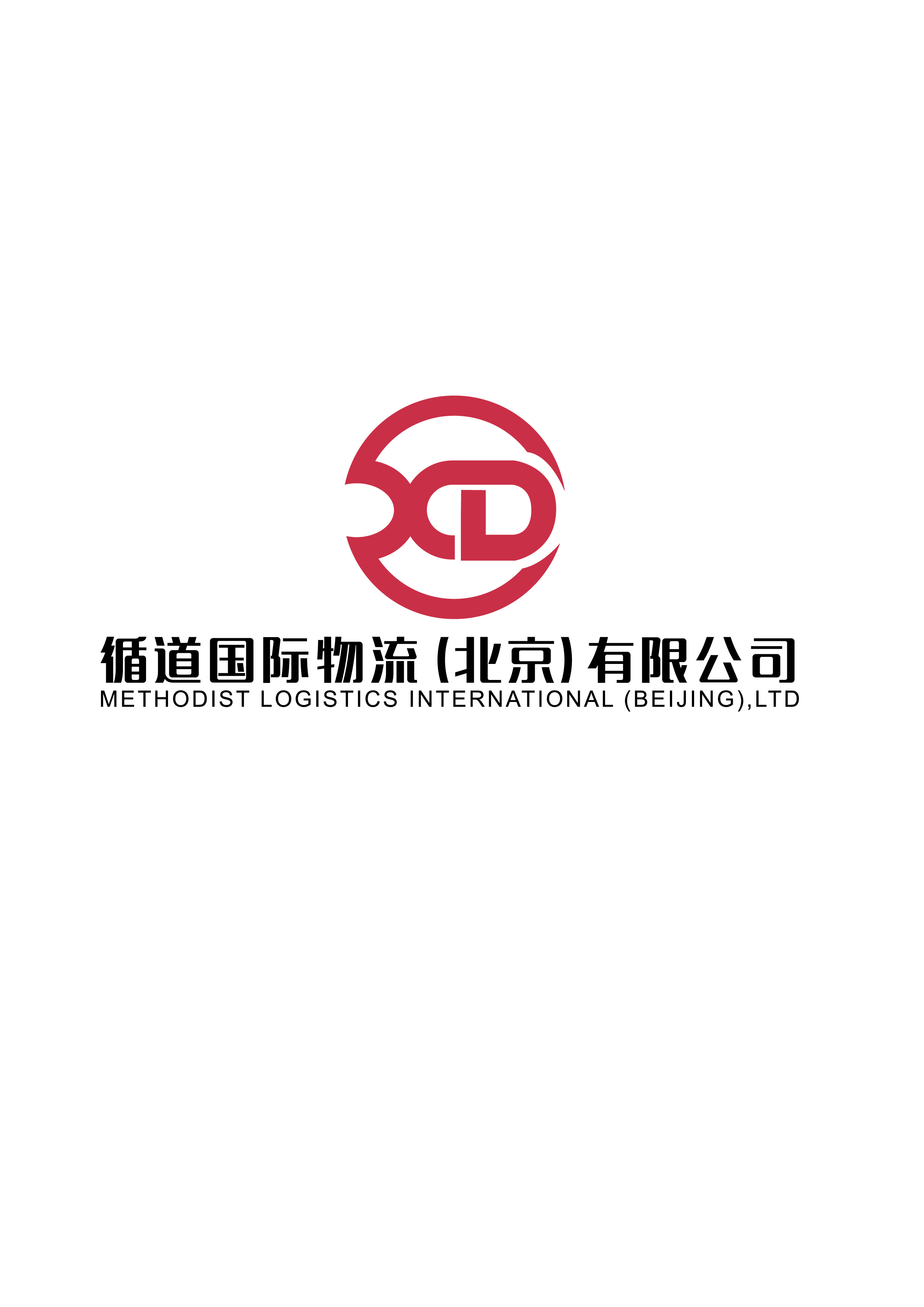 About Us
01
02
03
04
Company Qualification
Business situation
Strength situation
Corporate idea
We are a comprehensive logistics enterprise with the national first-class freight forwarding qualification established with the approval of the Ministry of Commerce of the People's Republic of China.
We explore development in ocean transportation, air transportation, highway transportation, railway transportation and import & export business.
We have a worldwide agency network which takes charge of communication, operation and alignment regarding designated overseas cargos, provides customers with the whole-process order tracking service and timely deals with problems of cargos abroad.
The service concepts of Methodist are carefulness, rigorousness, meticulousness and high efficiency! We firmly believe that we will provide you with the most satisfying services with our good internal and external environments!
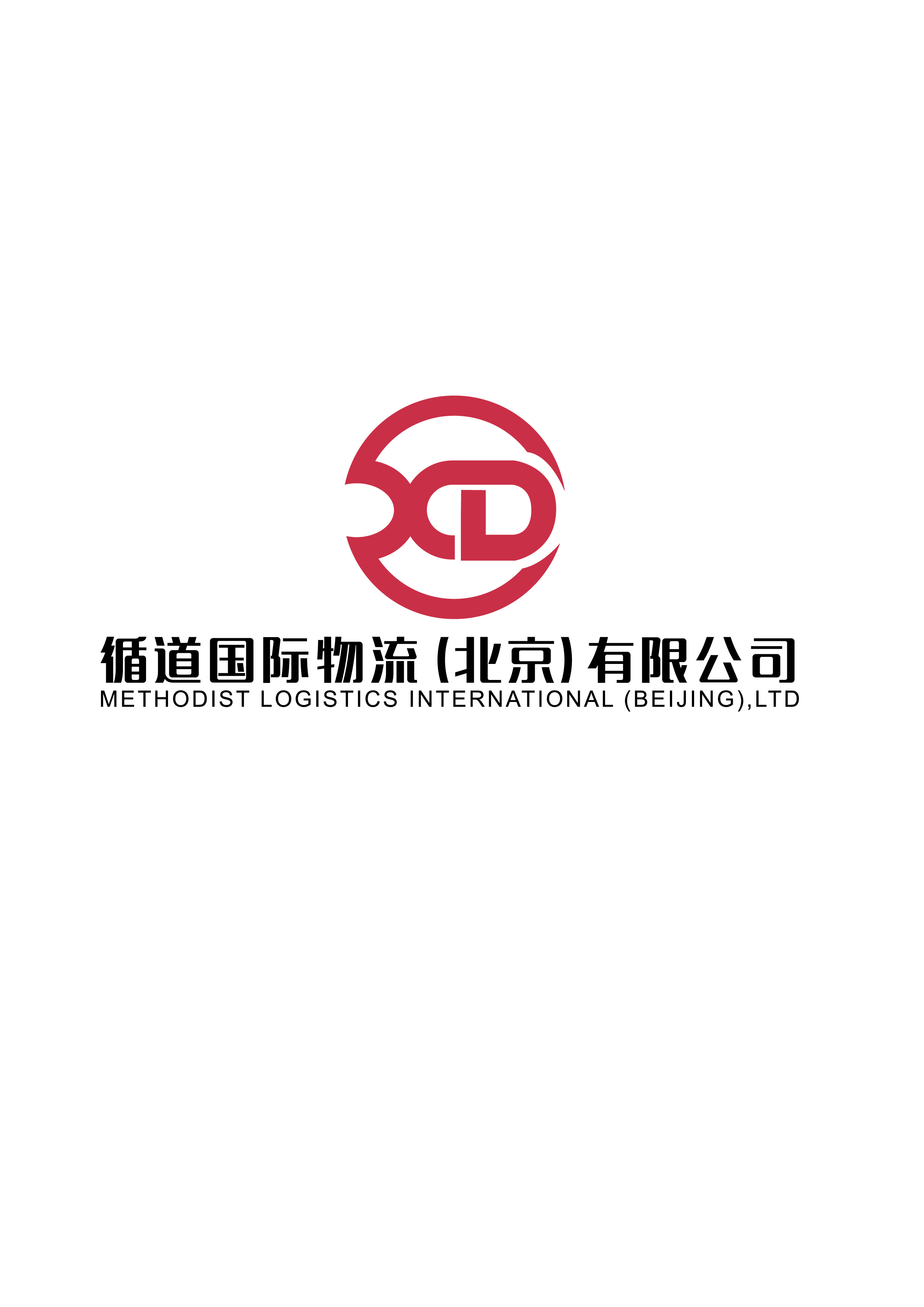 Company Culture
Company Mission
Company Tenet
Company Vision
Methodist adheres to the tenet of "achieve success by observing laws", always pursues the truth of innovation for development, stays true to our original aspiration and aims to provide convenient, reliable and effective international freight transportation solutions.
Methodist reduces the cost of supply chain logistics and improves the efficiency with precise services, always aims to meet customer needs, integrates effective resources and creates a supply chain ecosystem where we share a win-win situation with our partners to enable employees, customers and enterprises to develop together and promote industry progress and social prosperity.
Methodist is committed to winning customers' trust with the most professional service quality and the perfect service network and tries to become customers' first choice among international freight forwarding companies. We cannot only meet customers' demands, but can also be trusted by employees and investors.
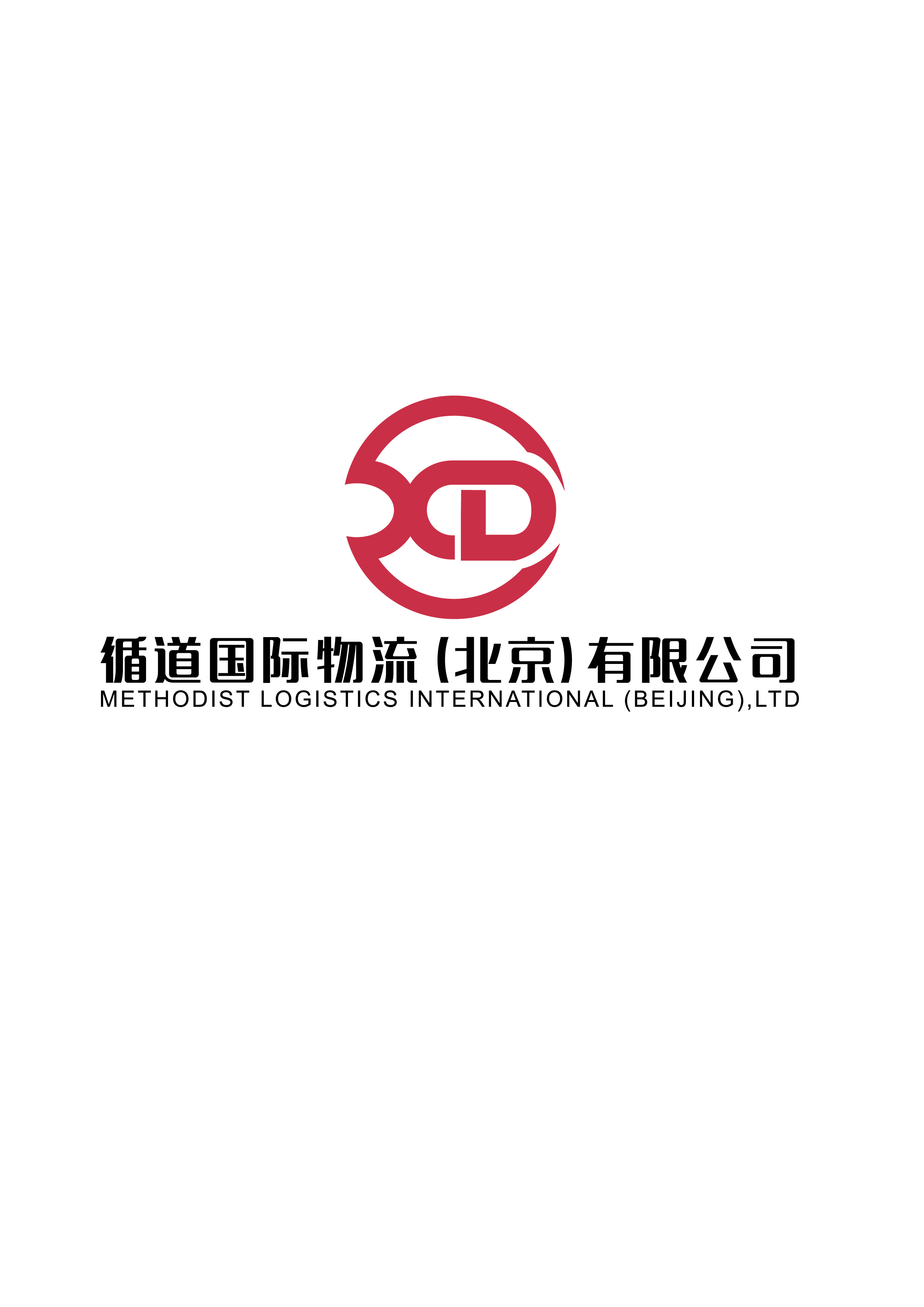 Company Qualification
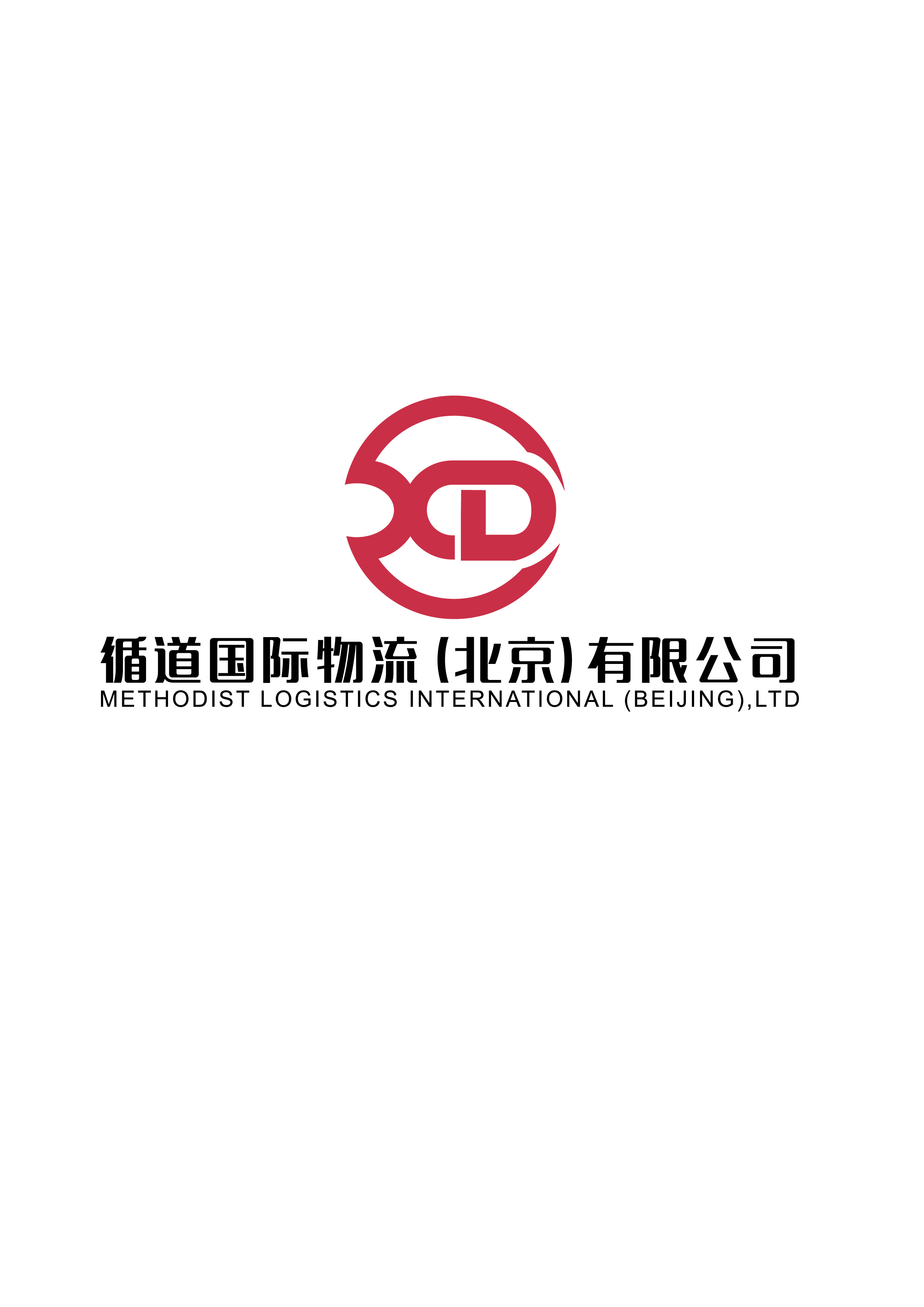 02
Business Scope
◎ Main Business 
       ◎ Business Areas 
◎ Lift Cargo
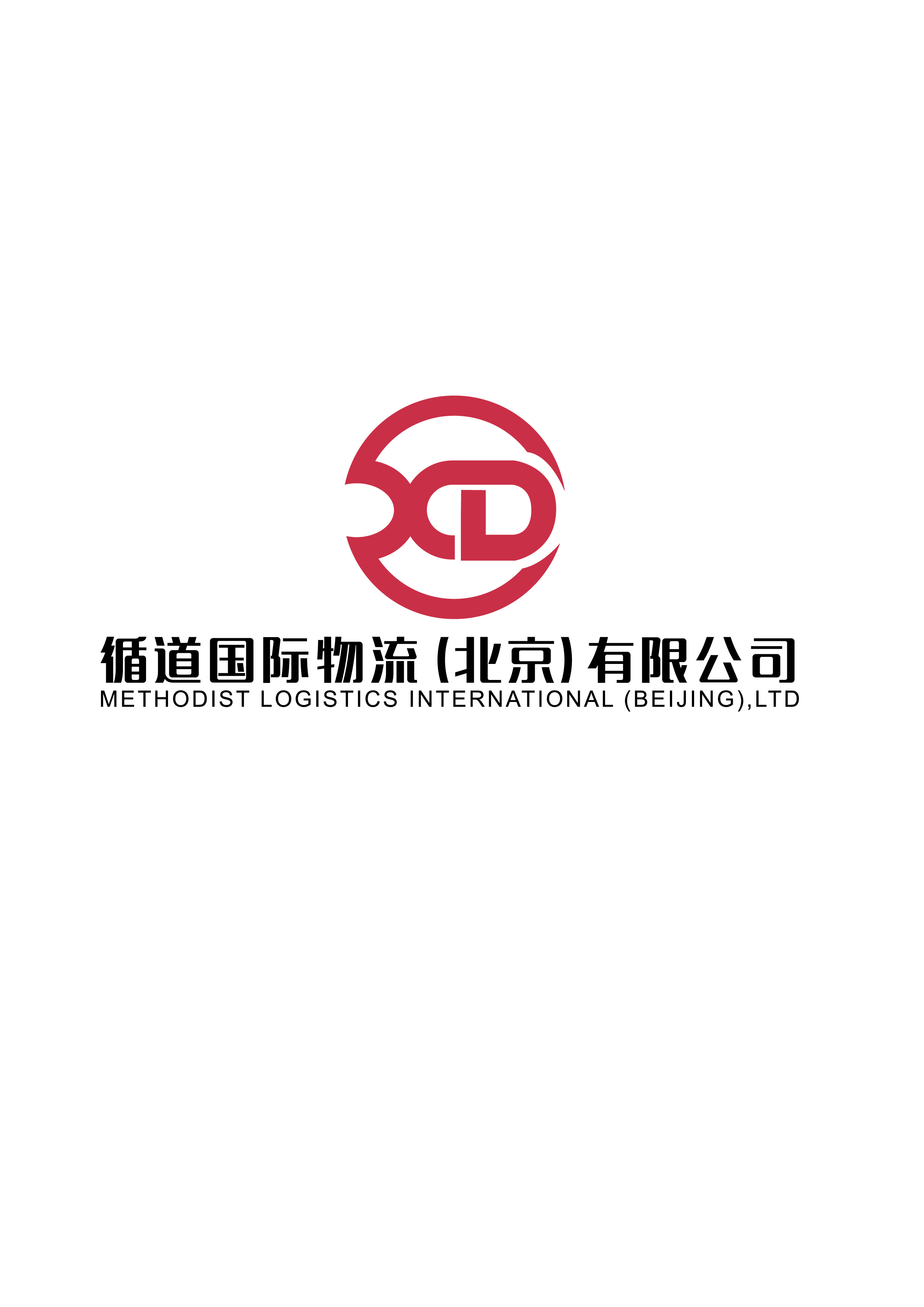 Main Business
Air transportation
Customs declaration
Ocean transportation
Warehousing and distribution
Import & Export business
Land transportation
Insurance
Railway transportation
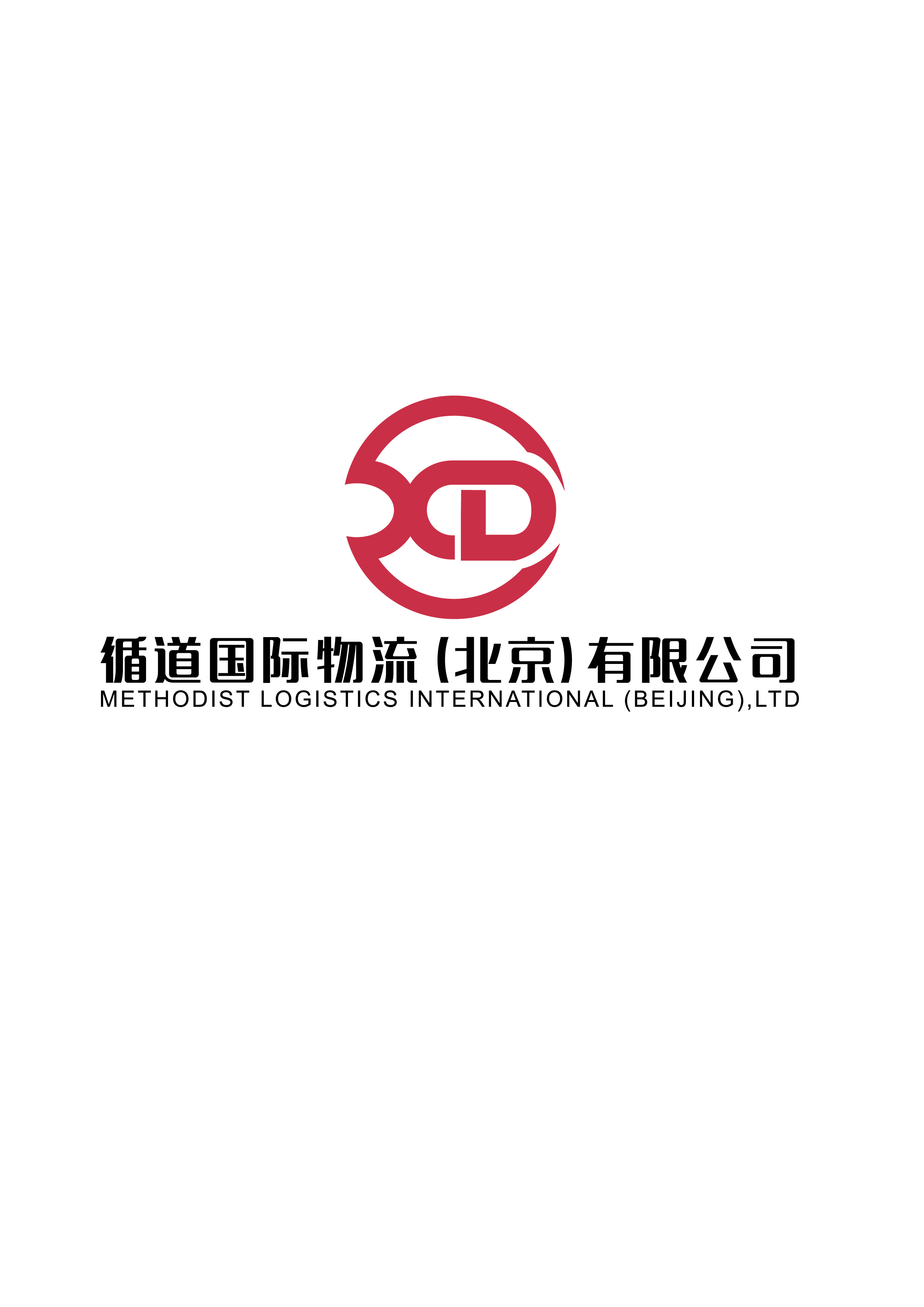 Main Business
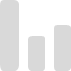 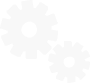 Ocean transportation 
Cargo owners consign goods to Methodist in the form of letter of consignment for transporting cargos to a designated warehouse and provide relevant documents about information of cargos. International marine transportation operation: warehousing - loading - customs declaration - setting sail - arrival at the port of destination for customs clearance - unloading and sorting - dispatching and sending cargos to the designated destination safely and conveniently.
Air transportation 
Methodist, as the tie and bridge between cargo owners and airlines, can serve as the agent of cargo owners and handle the cargo consignment or pickup formalities in airlines on behalf of cargo owners and can also serve as the agent of airlines and receive cargos on behalf of airline and issue the master air waybill of airlines and our house air waybill.
Land transportation 
Import & export land transportation is suitable for cargos featured with quick transportation and large single batch. This transportation mode is widely applied during import & export of cargos between the Chinese Mainland and Hong Kong / Macao / Southeast Asia which are bordered on land.
Railway transportation 
Our professional teams with rich operation experience are good at organizing transportation of large engineering equipment, large-size articles and out-of-gauge cargos. We can transport cargos from the Chinese Mainland to surrounding countries, including Mongolia, Russia and Vietnam and transport cargos from the above-mentioned countries into the Chinese Mainland by railway. We have prominent advantages in aspects of international multimodal transportation, border transportation, import & export multimodal transportation railway wagon plan, tracking of cargos in transit and door-to-door services.
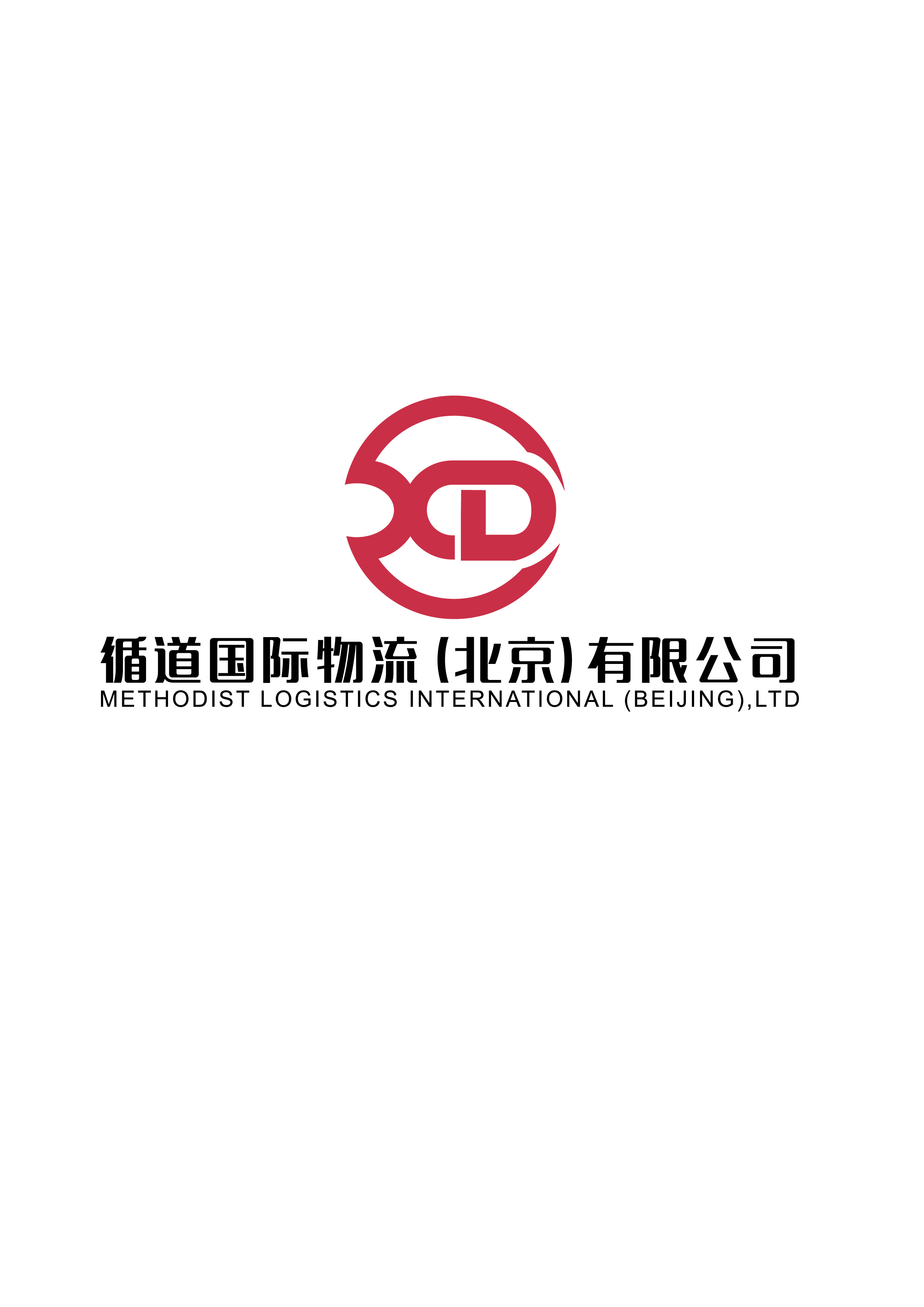 Main Business
Insurance 
In the international transportation insurance business, Methodist accepts consignment of the cargo owners, handles ocean transportation insurance, air transportation insurance and claim formalities on behalf of cargo owners, solves their difficult insurance problems, such as complex insurance purchase formality and slow compensation speed, transfers cargo owners' operation risks and saves their operation cost.
Customs declaration 
Methodist also handles inbound and outbound formalities and relevant customs affairs of cargos, articles or transportation tools in customs on behalf of cargo owners, including customs declaration, handover and examination of documents and certificates, acceptance of customs' supervision and inspection, etc. Methodist makes convenient and fast customs clearance plans according to characteristics of cargos to guarantee smooth customs declaration of cargos.
Import & Export business 
We can provide actual importers and exporters with a foreign trade business window and verification sheets. We have a professional team composed of many members which can provide customers with a complete set of export and import trade document business services, including preparation of packing list, invoice, letter of consignment, document preparation for bank negotiation, etc.
Warehousing and distribution 
Relying on the world leading integrated warehousing management system and years of logistics management experience and delivery channels, Methodist provides customers with safe and reliable cross-border warehousing and distribution services, helps enterprises realize refined management of cargo warehousing, normalized order management, professional order tracking system, efficient and precise distribution, so as to reduce the logistics management cost and shipment cost of enterprises.
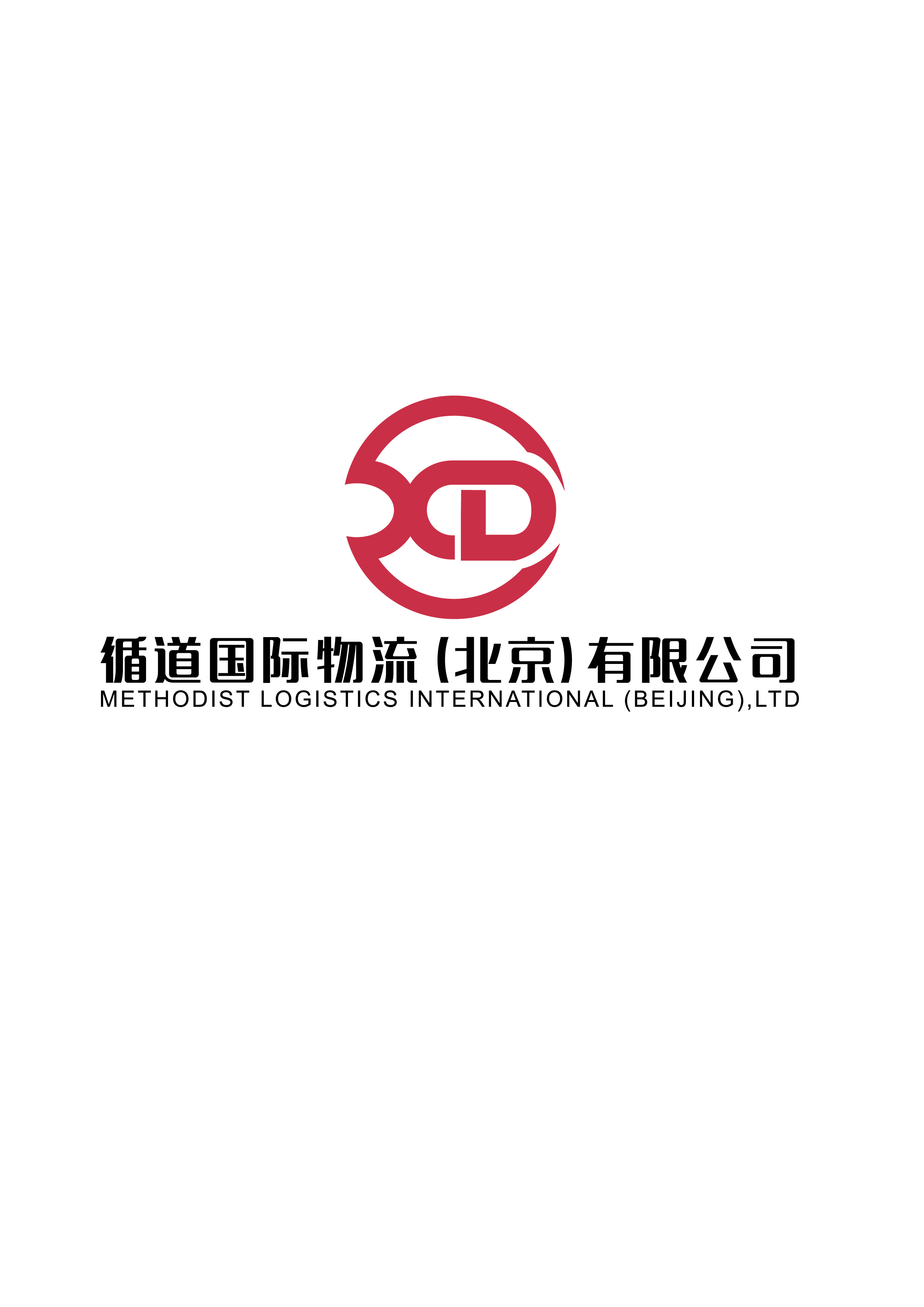 Coverage Area
Relying on its strong logistics network platform, Methodist provides services for customers. Methodist has transportation and distribution business in many countries and regions, provides the whole-process joint guarantee service and always insists on the customer-centered service idea. Our mission is to meet customers' requirements; we aim to achieve mutual benefits with our partners. We cherish every time of consignment of customers and faithfully deliver customers' express items and cargos to the destination quickly, accurately and safely.
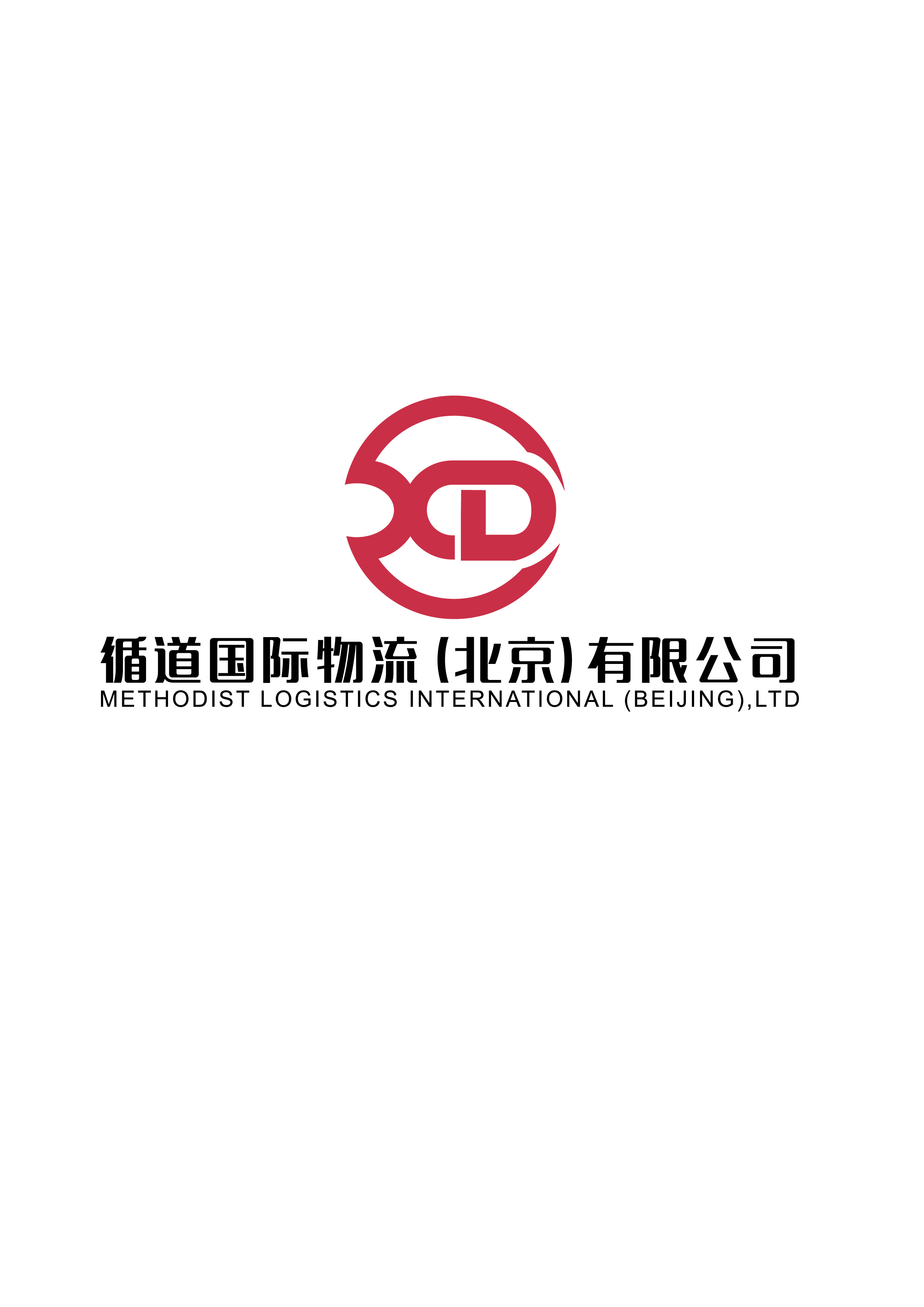 Lift Cargo
As Methodist has always done... 
Different types of products have different logistics characteristics and transportation requirements. Methodist provides differential logistics strategies and solutions based on different industrial and commercial logistics demands.
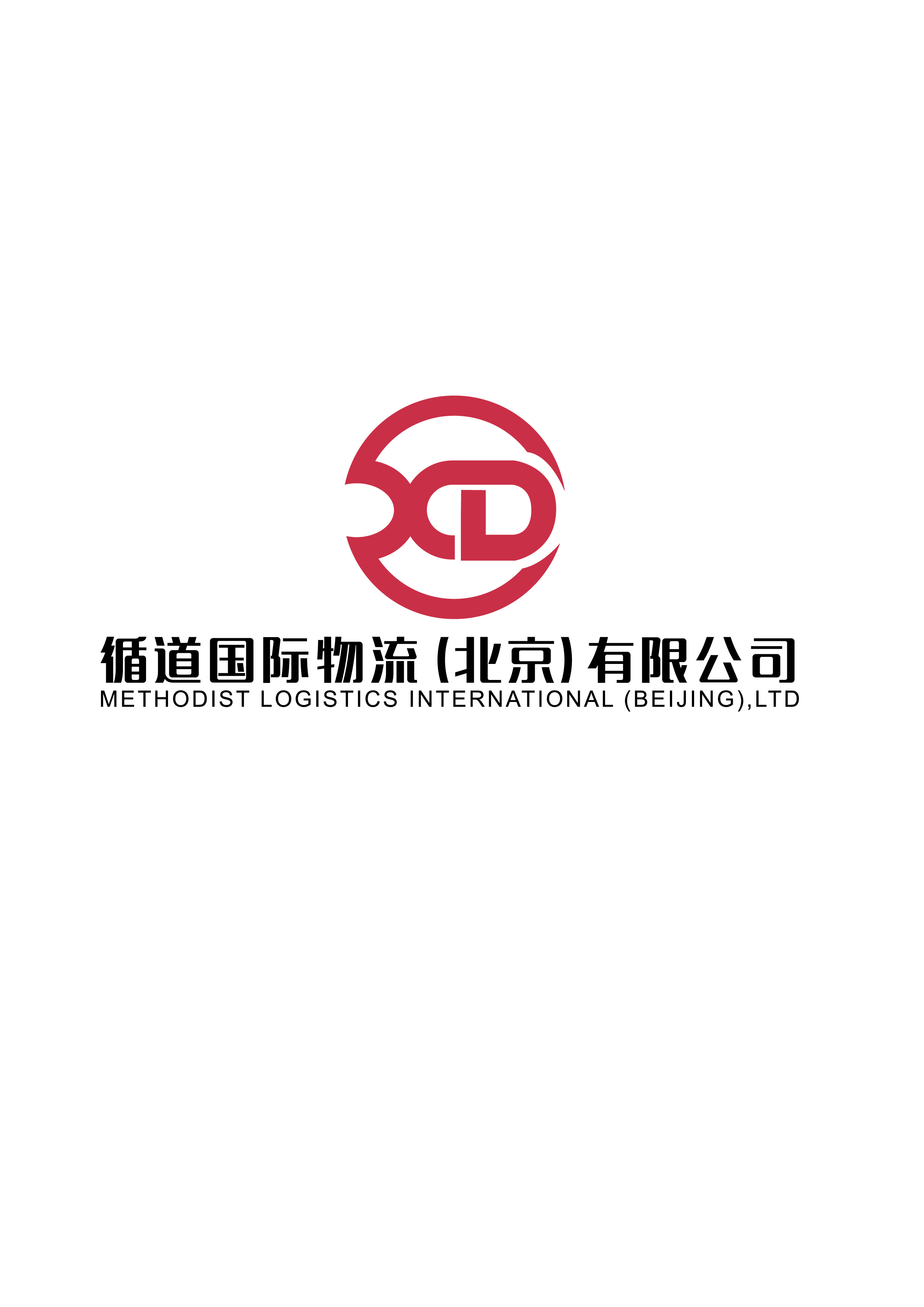 03
Business Advantage
◎ Service Advantage 
     ◎ Channel Advantage
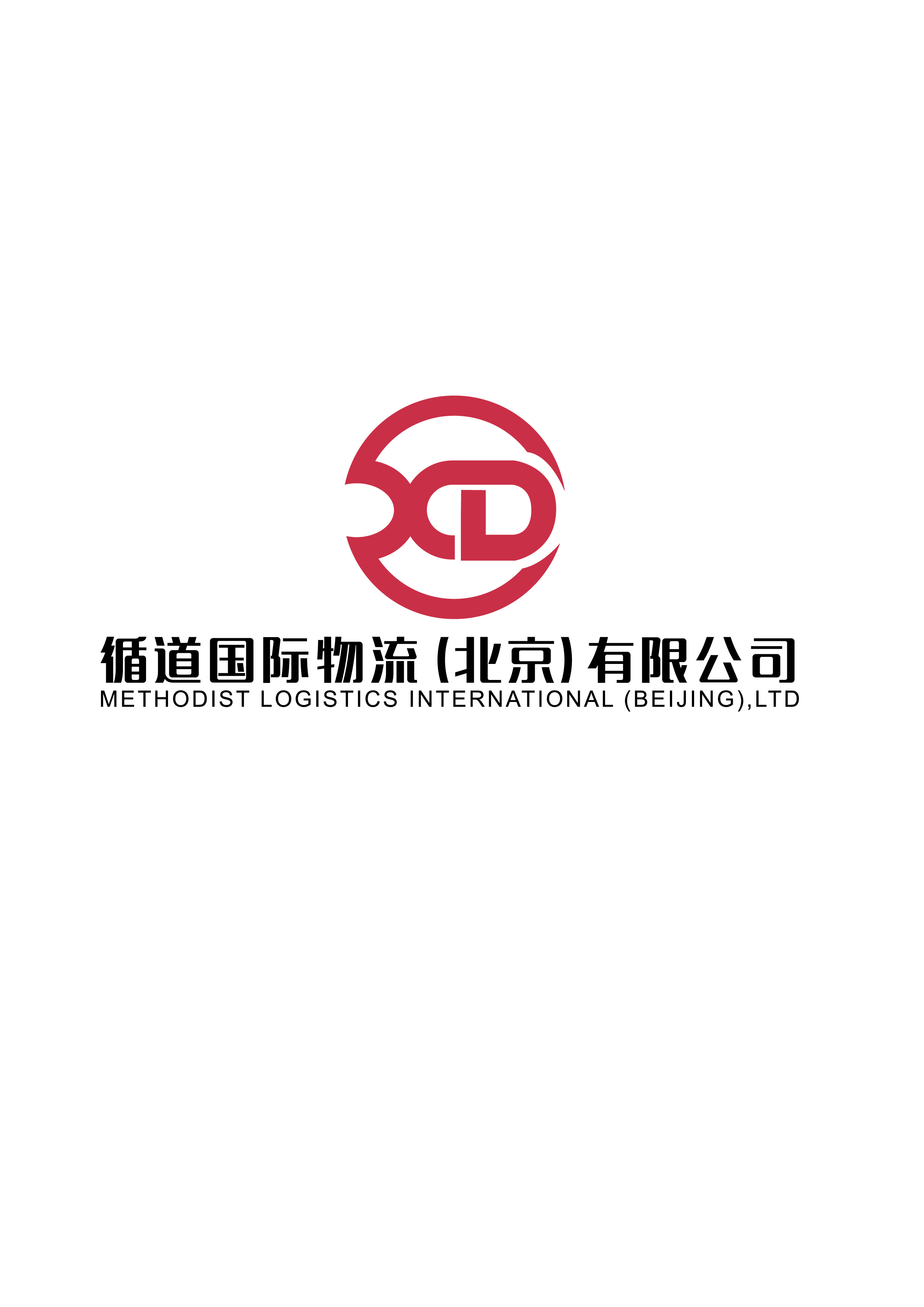 Service Advantage
Worry-free
Efficient
Meticulous
We provide you with one-stop all-round services from plan provision to order placing and from insurance policy delivery to assistance in claim for compensation.
We provide excellent service response which enables customers to enjoy faster, more efficient and easy-to-access local service strategies. We apply systematic management in the whole process of transportation and timely deal with abnormalities and warnings, making you worry-free.
We also have professional elites who have rich freight transportation experience. We insist on the customer-centered service idea, provide cost-effective services and products, take into consideration customers' demands and respect your every penny.
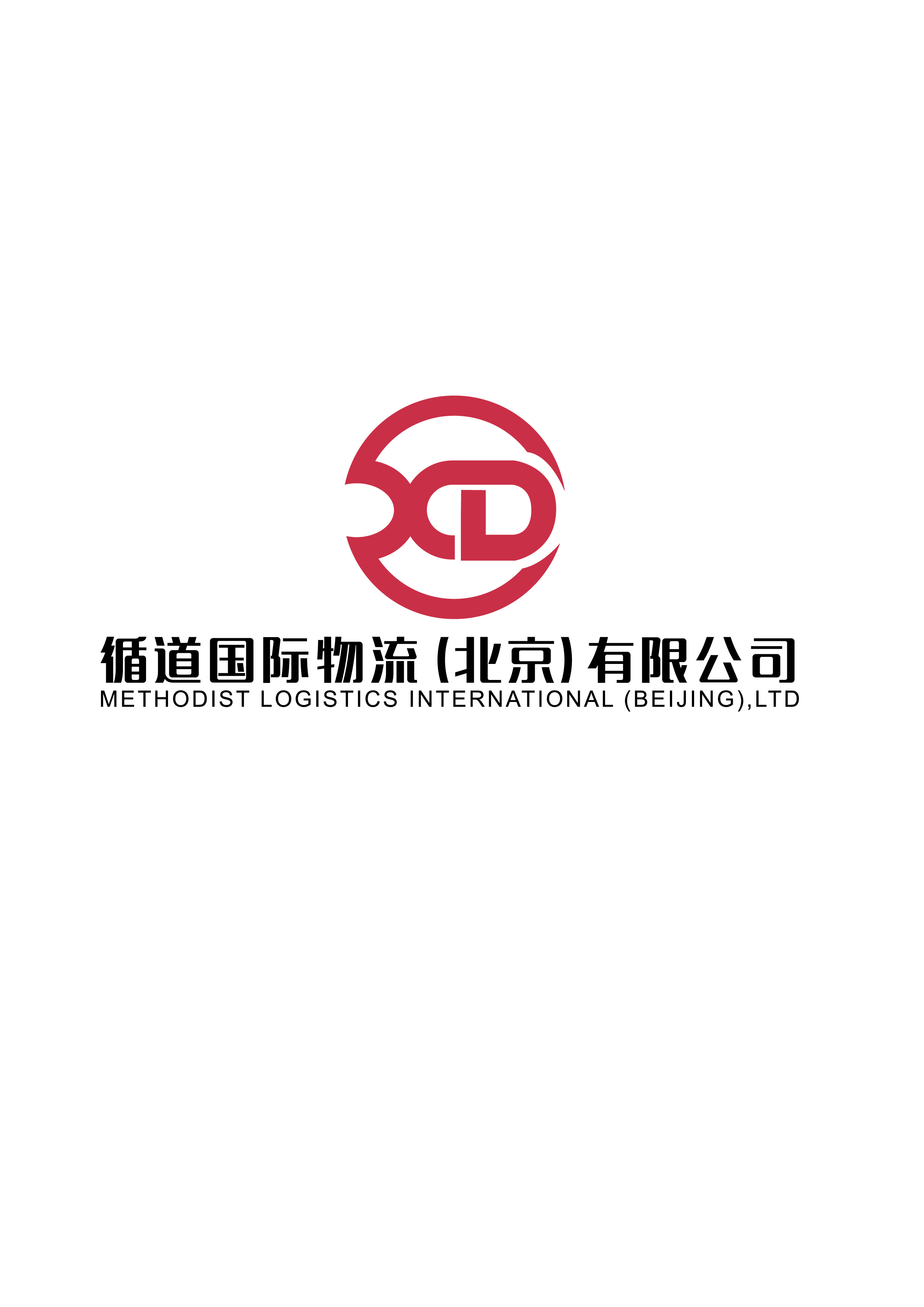 Channel Advantage
Methodist maintains a close cooperative relationship with international express giants (DHL, UPS, FEDEX) and international airlines (CA, CX, LH, TG, ZH, CA, AY, AK, AF SQ, SV, QR, 9D, SU).
01
02
Methodist is an international freight forwarding enterprise with the non-vessel operating carrier qualification and has established a good cooperative relationship with many vessel companies, such as MAERSK, CMA, ESL, COSCO, MOL, etc.
We have signed special line cooperation agreements with over ten world top freight airlines like China Cargo Airlines, China Southern Airlines, KLM Royal Dutch Airlines, Lufthansa and American Airlines.
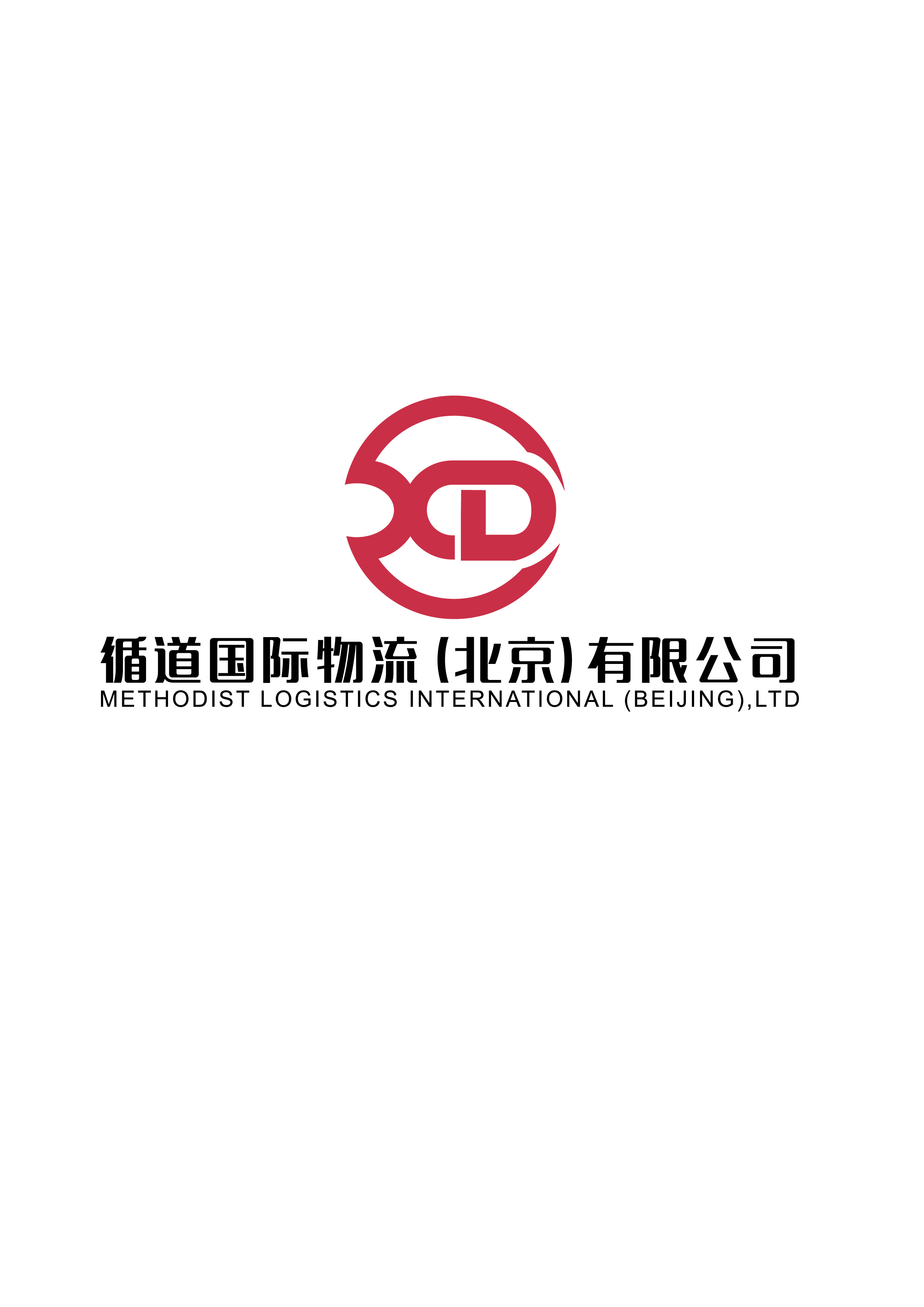 04
Development Plan
◎ Development Tendency 
                ◎ Development Strategy 
◎ Look Ahead 
The prospect includes the development tendency and development direction
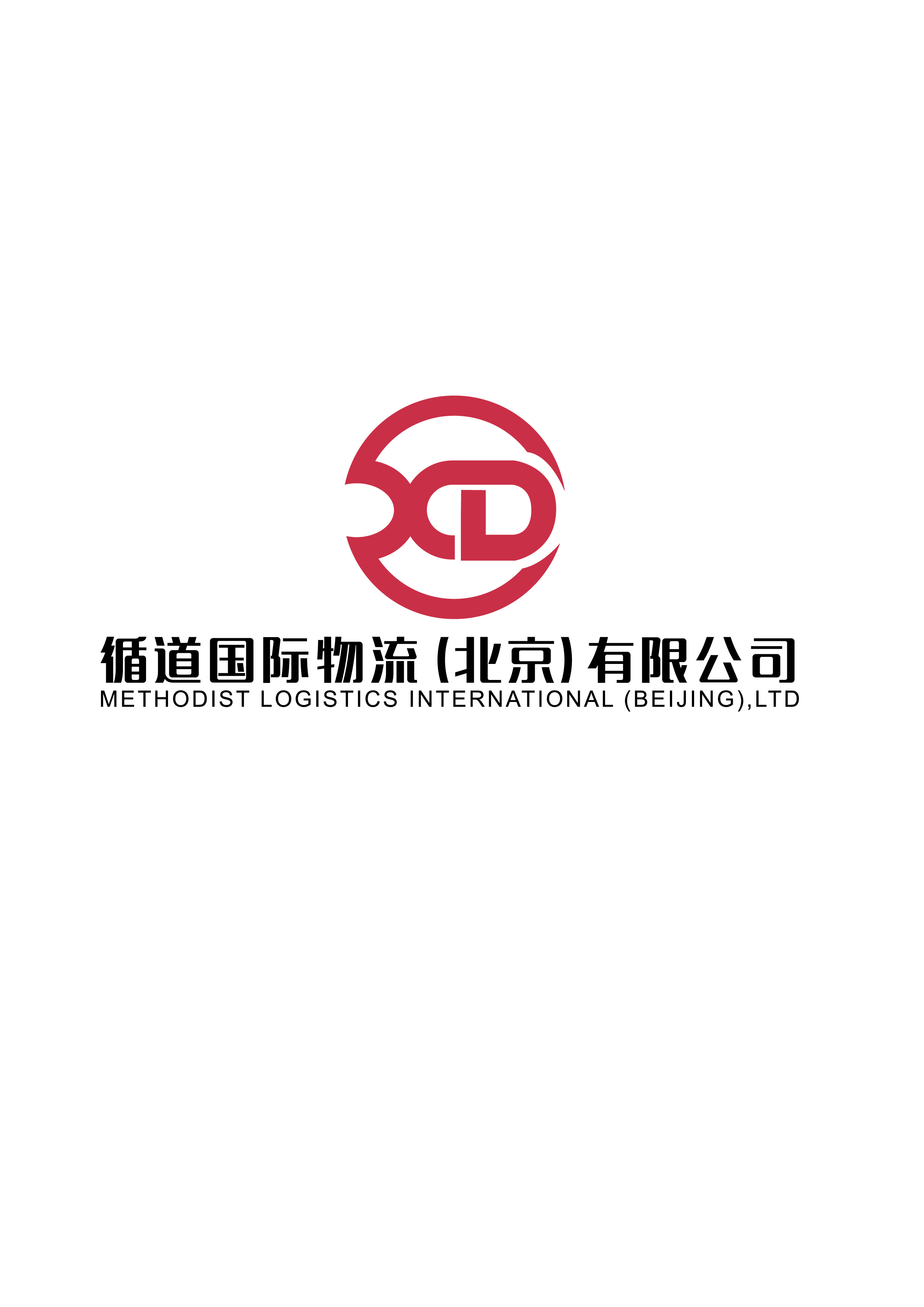 Development Tendency
1. Provide value-added services for customers; Value-added services of logistics include the letter business and the express business, which have been fully operated in the logistics industry. A comprehensive logistics and express company which provides customers with one-stop services from procurement to manufacturing, warehousing, outer packaging, distribution and return of goods, ensuring that customers can control the location, specific progress and actual expense of private goods in the first time.
1
2. Excellent and globalized logistics services; The key to the survival and development of contemporary logistics enterprises is to provide customers with high-quality value-added services more efficiently in the fierce market competition and complex market demands to meet complex and individual demands of customers.
2
3. Development tendency of third-party logistics; Affected by two major factors (i.e. globalization and increasingly expanding service scope), the concept of the logistics transportation chain has become increasingly complex. At the same time, more and more demands have been put forward by customers. As a service company which provides long-term strategic consultation, we provide customers with an information platform for data exchange, provide a transparent program for selecting partners, control the cost and provide systematic management services.
3
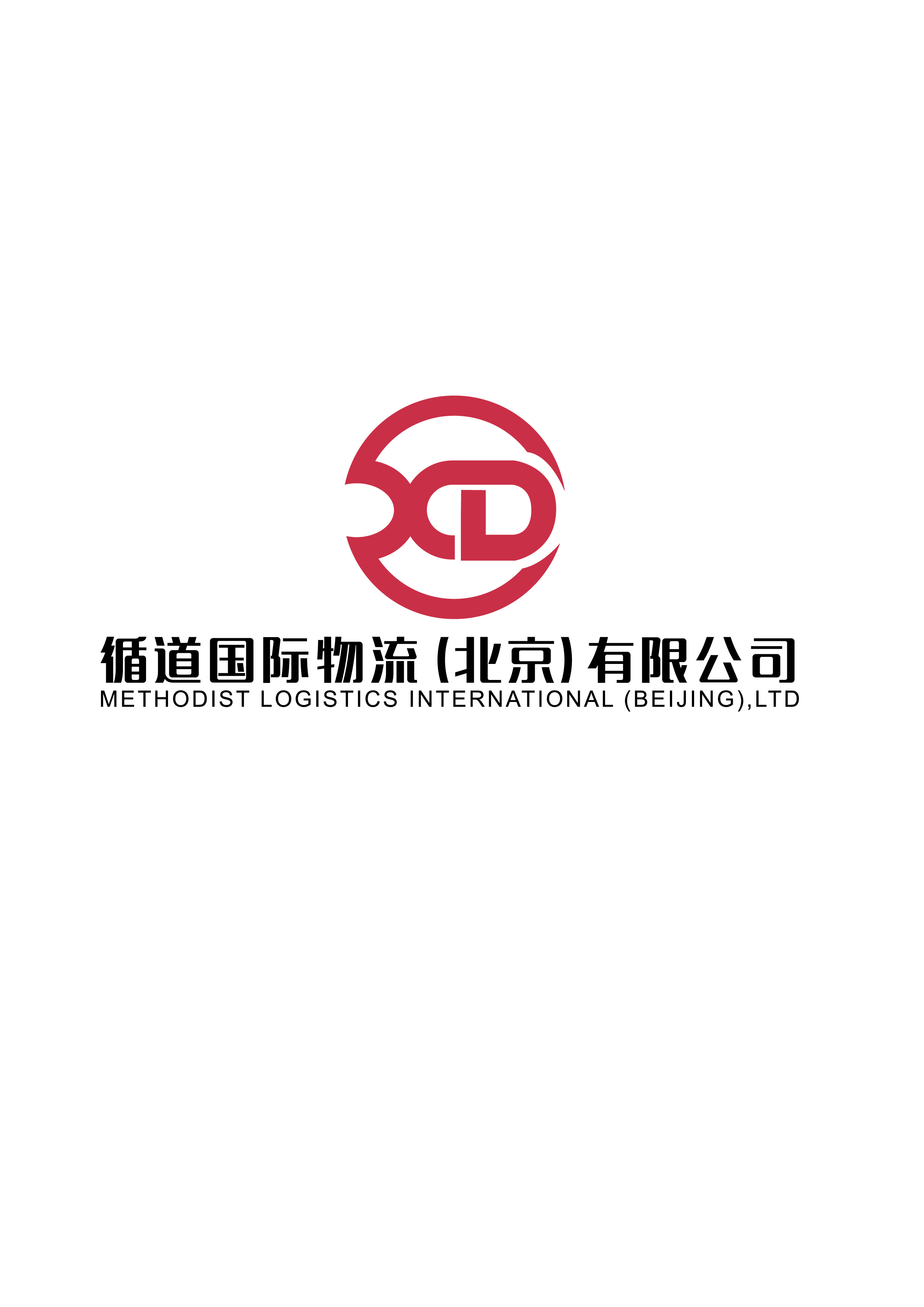 Development strategy
01
02
04
Special services
Service with good attitudes
Methodist adheres to the idea of "always providing services sincerely". Providing you with 100% of professional and rigorous attitudes, high-quality and perfect services will always be the bridge of communication between us. We look forward to cooperating with you sincerely and creating a better future together.
We provide one-stop service which can help many shippers handle many difficult formality problems, arrange the time, transportation route and mode reasonably and minimize the e-commerce logistics cost of import and export traders!
Professional services
Property safety service
Methodist insists on the transparent quotation. With normalized carrier contracts, payment by installment and international transportation insurance, Methodist makes every effort to guarantee property safety of each customer.
Relying on stable, reliable and safe operation network, scientific resource integration and advanced management technology, Methodist has won the high recognition of customers, and has established stable cooperative relations with many domestic and overseas enterprises to provide them with high-quality logistics services and competitive transportation prices, winning high praise and reputation from customers.
03
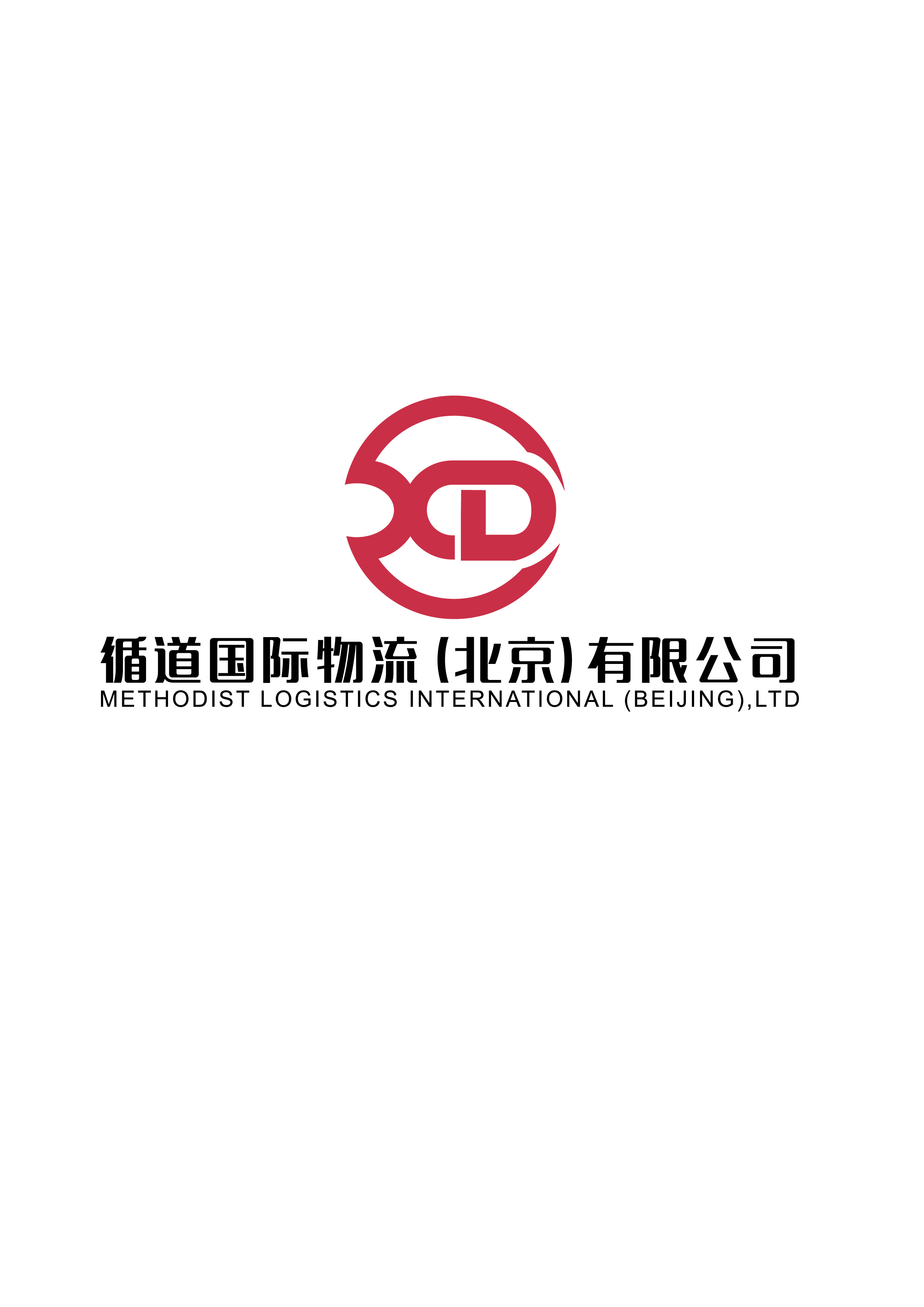 Look Ahead
Methodist will develop into a comprehensive logistics enterprise focusing on international freight forwarding business and a logistics service supplier of enterprises with influential industries in many industries. Our business will be spread to many domains, including medicine, food, high-tech, electronics, military industry, chemical industry, fashion, jewelry, automobile, energy equipment, electrical equipment, decorative materials, etc. Methodist will provide customers with efficient, cost-effective and all-round one-stop comprehensive international logistics services relying on its professional logistics technology, rich industry resources and global service network.
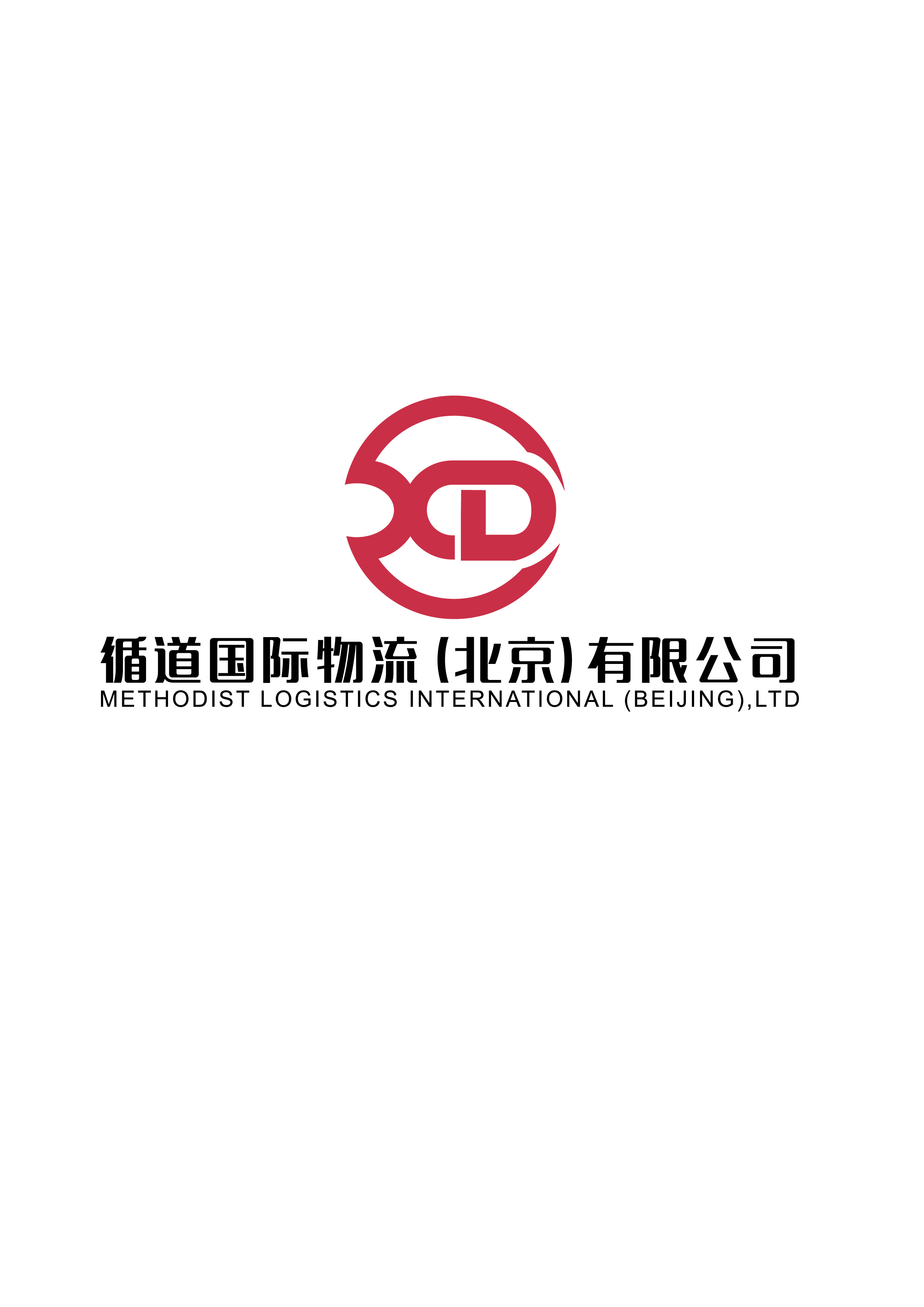 Thanks for your listening
Methodist Logistics International (Beijing) Co.,  Ltd. 
Room 407 4/F, Block A Eastport Tower, #56 Fuqian Street, Shunyi District, Beijing 101300, China.
Tel.: 010-69466383 
Official website: http://www.methodistlogistics.com
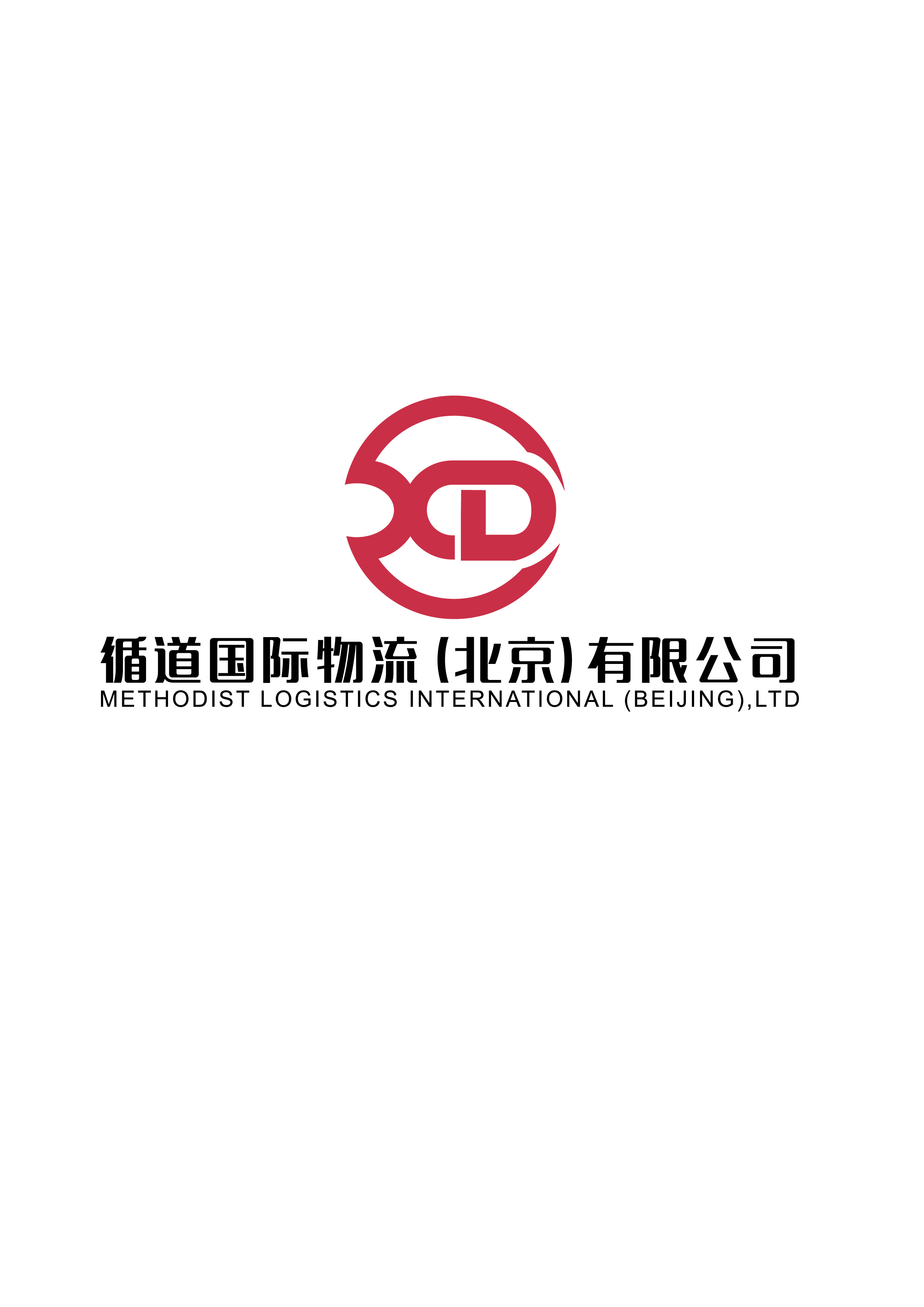